Your Attendance Journey
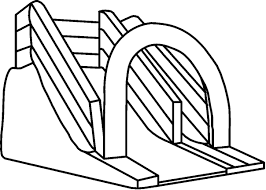 Have you achieved 100% attendance for the whole academic year?  You will receive an invite to the end of year reward raffle
≥96%<100% At this level, you give yourself the best chance of achieving your potential. 96% equals 7.5 days absence in a year.
100%
PERFECTON
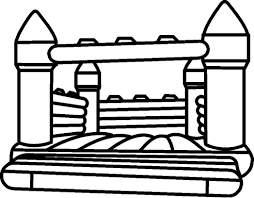 “Studies show there is a clear link between poor attendance and low academic achievement”
“Employers want a workforce that is committed and punctual.”
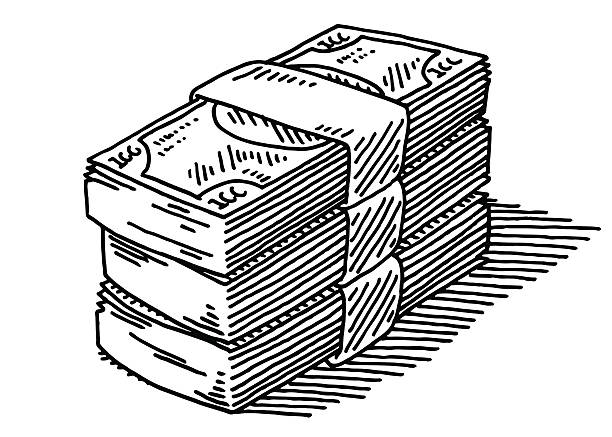 Termly Prize Draw for vouchers and prizes
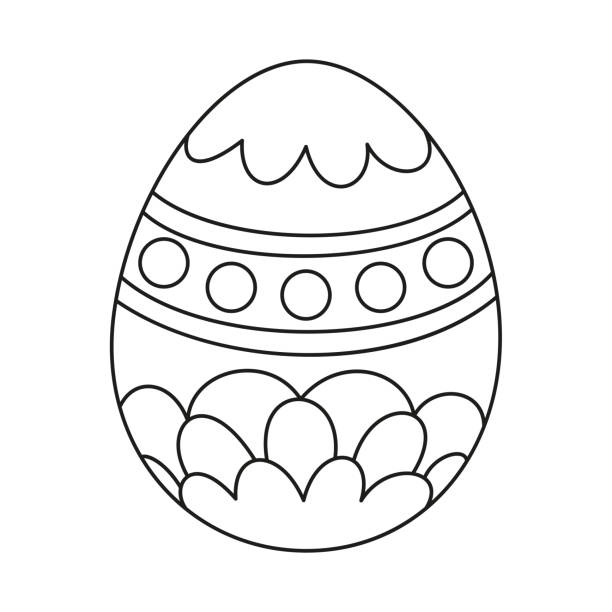 April
September
December
July
Attendance affects your future
Easter reward event for all students with 95% attendance or more for the term
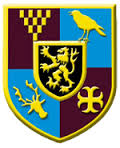 Christmas reward event for all students with 95% attendance or more for the term
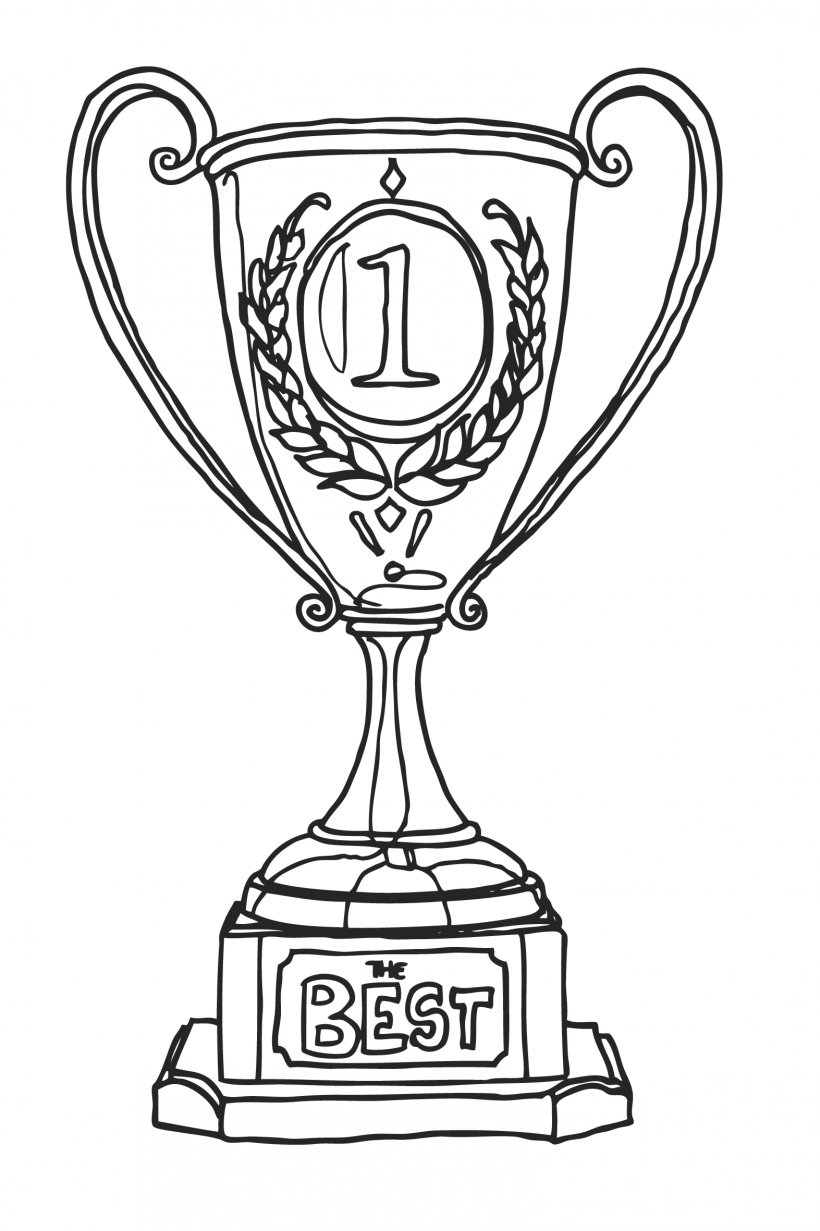 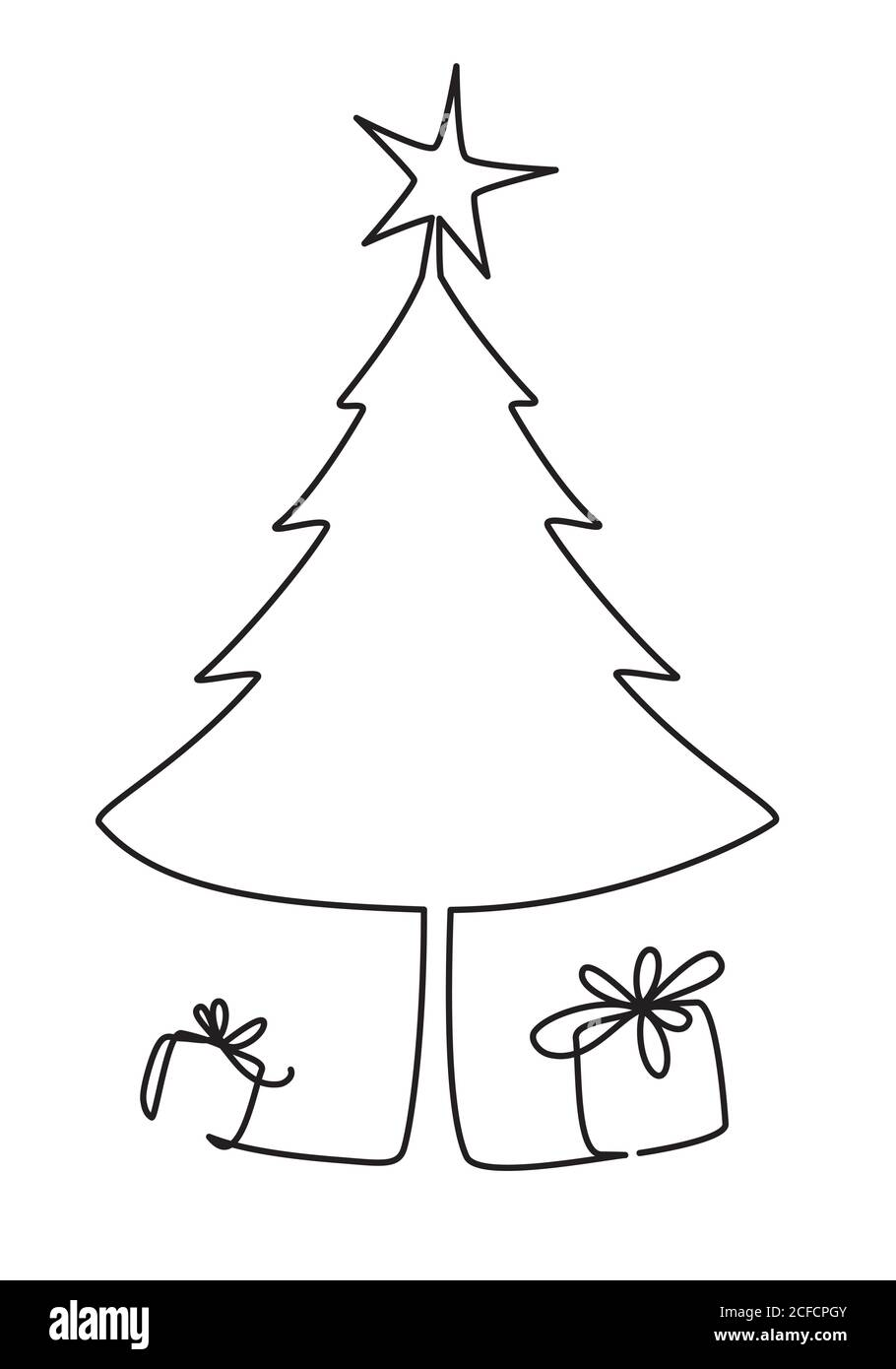 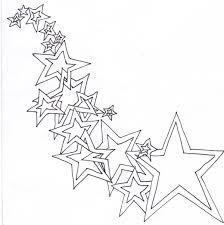 “Employees who have 8 good GCSEs earn on average £150 per week more than those who do not”
Letters praising attendance
Cookie Friday Surprise!
Attendance affects your learning
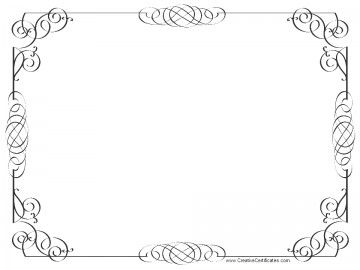 Certificates
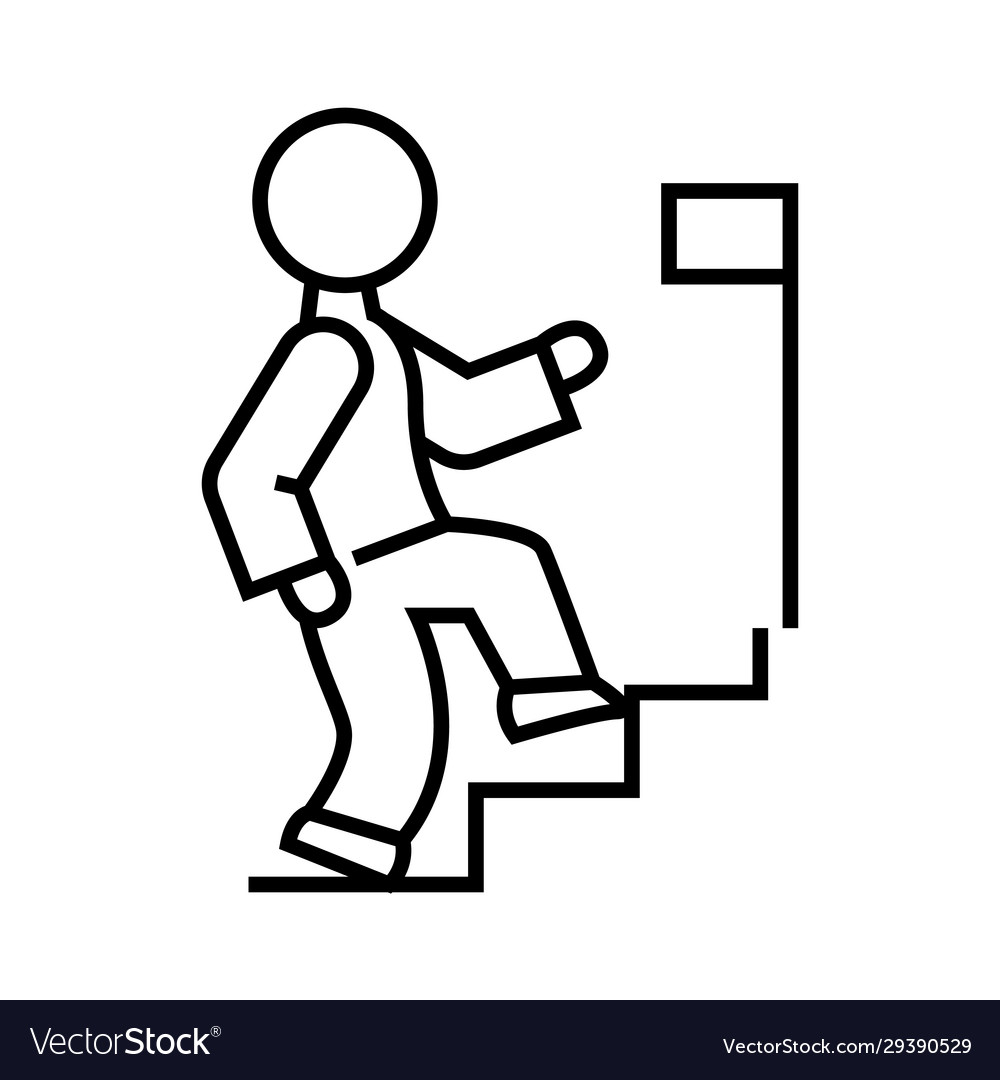 Did you know that attendance impacts upon achievement?
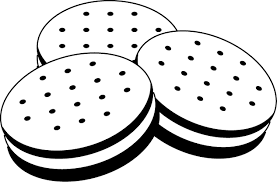 fortnightly attendance league
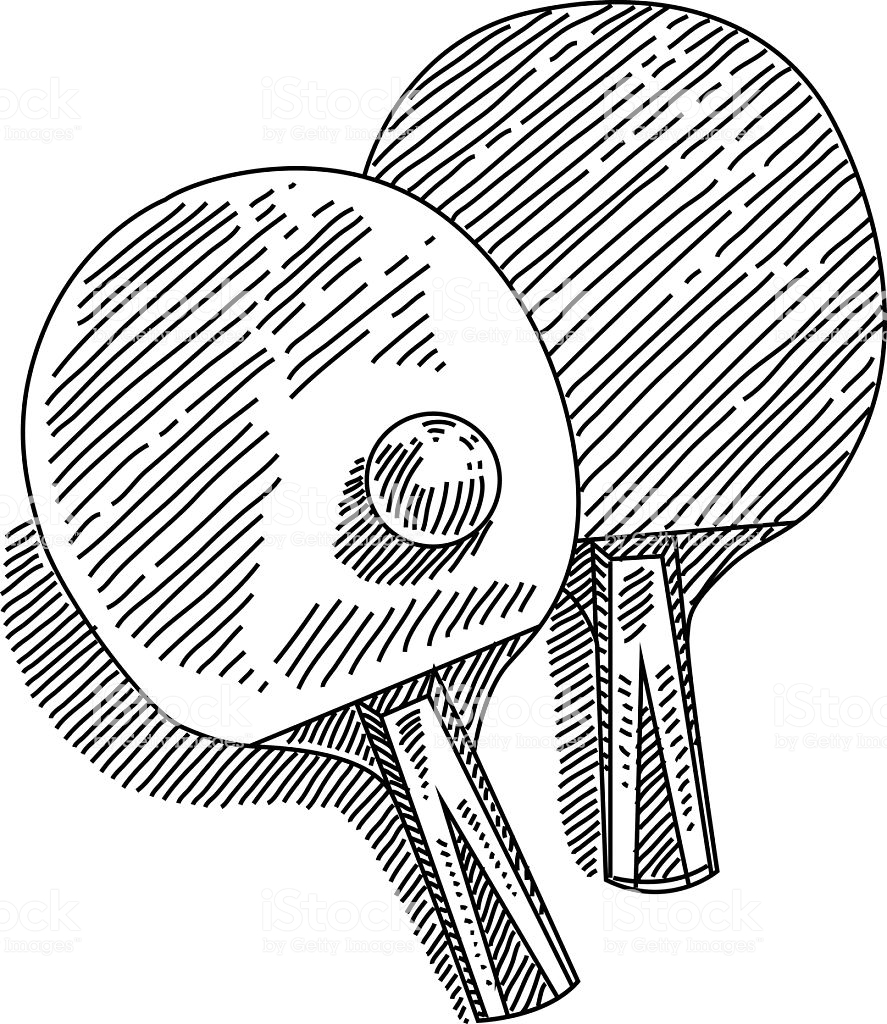 Your target is 95% attendance or more
Attendance assembly
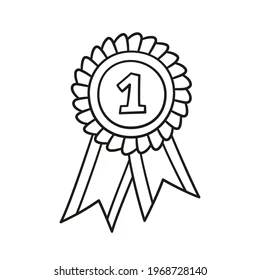 Your attendance is celebrated every week in tutor time
ATTENDANCE MATTERS